Слушаем друг друга
Участвует каждый
Возражаешь –предлагай!
Говорим по делу
Работаем для других
Обращаемся по  имени
Работаем для себя
Обращаемся культурно
Бюджет- денежные доходы и расходы   за определённое время.
Доходы-
это деньги, которые семья получает.
Расходы- это деньги, которые семья тратит.
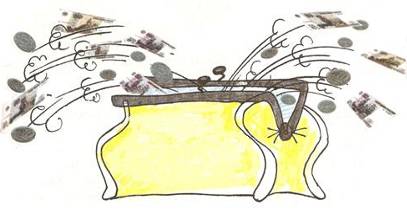 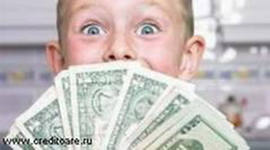 Оцени работу  своей группы